Nya avtal Erstaviks fideikommiss- 	Nyttjanderättsavtal - 	Avtal för övergripande skötsel och 	kommunikation
Nyttjanderättsavtal
Stora entréer 9 + 2 st    
Små entréer 14  + 2 st 
Vägvisningsskyltar ca 11 st 
Informationsskyltar ca 10 st
Samlingsplats Skogshyddan
Fiske Källtorpsjön
Erstaviksbadet och Strålsjöbadet. 
Parkering i Drevingeområdet.
Km
Stigar 		ca 21   
Mindre skogsvägar ca 14  
GC- stigar nyanläggning samt befintlig 	ca 3, 7 
Nyanläggning stig 	ca 0,3 km
Sörmlandsleden 	ca 0,6 
Markerad led 	ca 22 
Skidspår 		ca 30
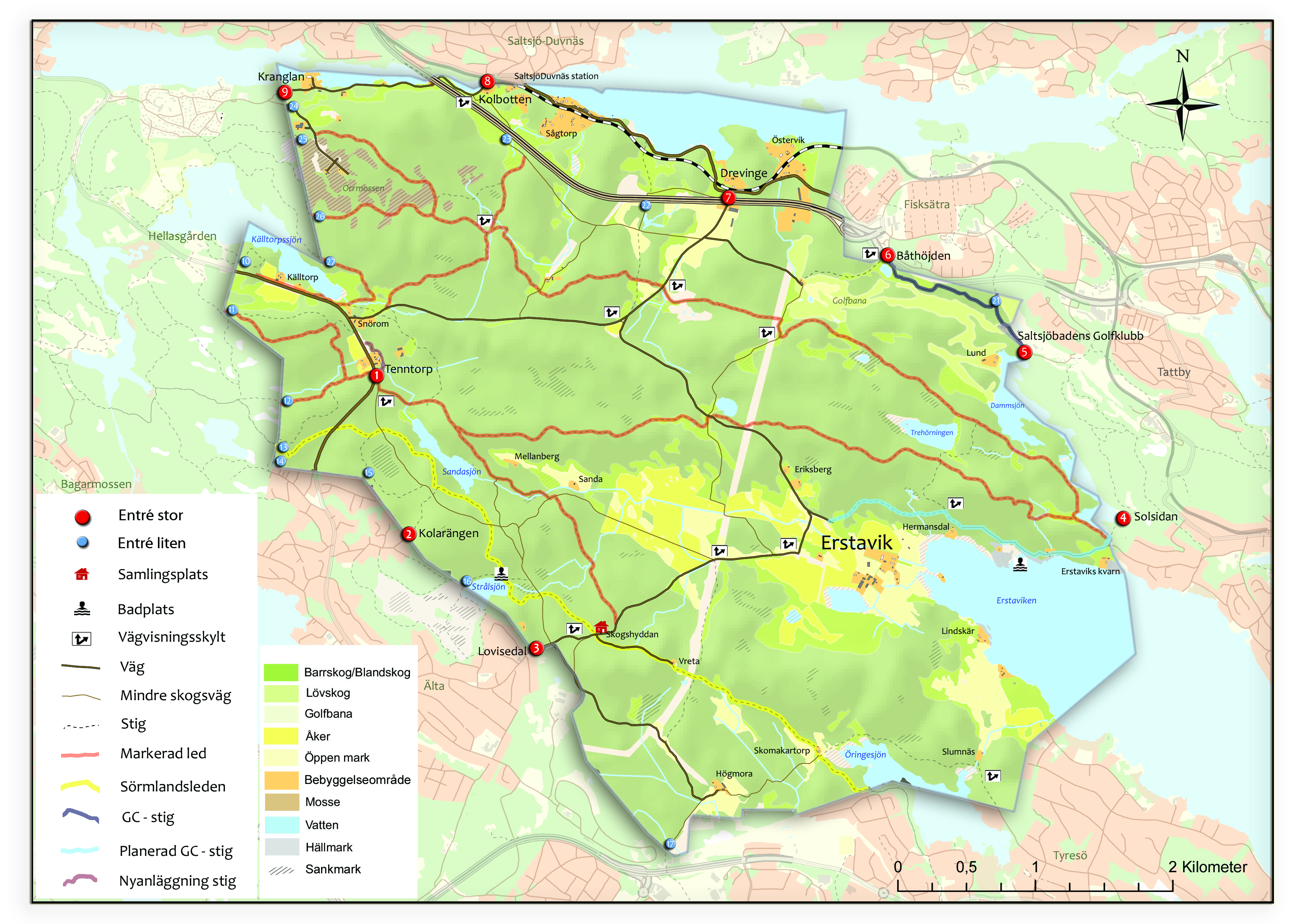 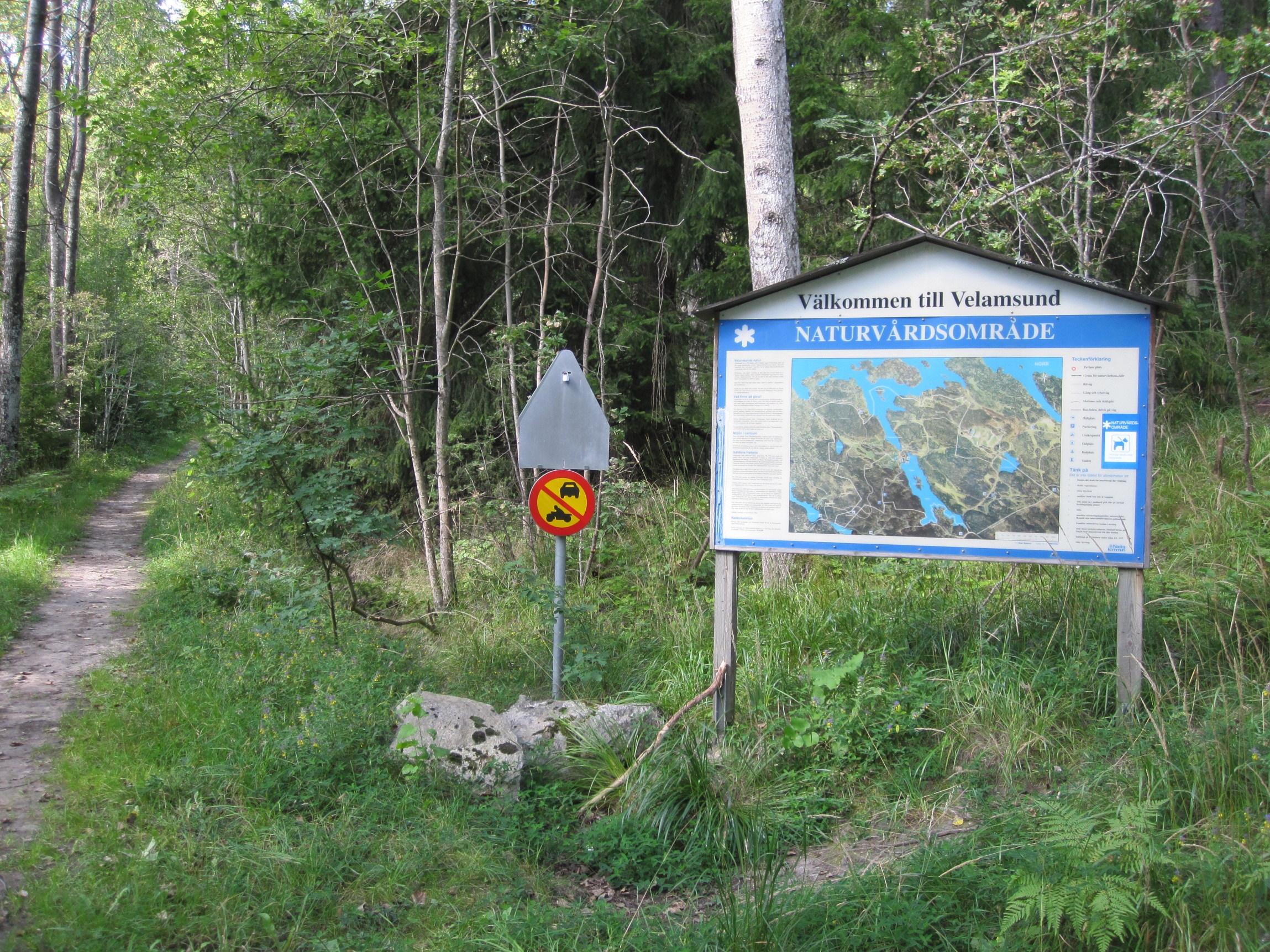 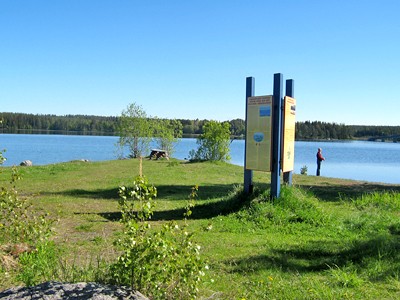 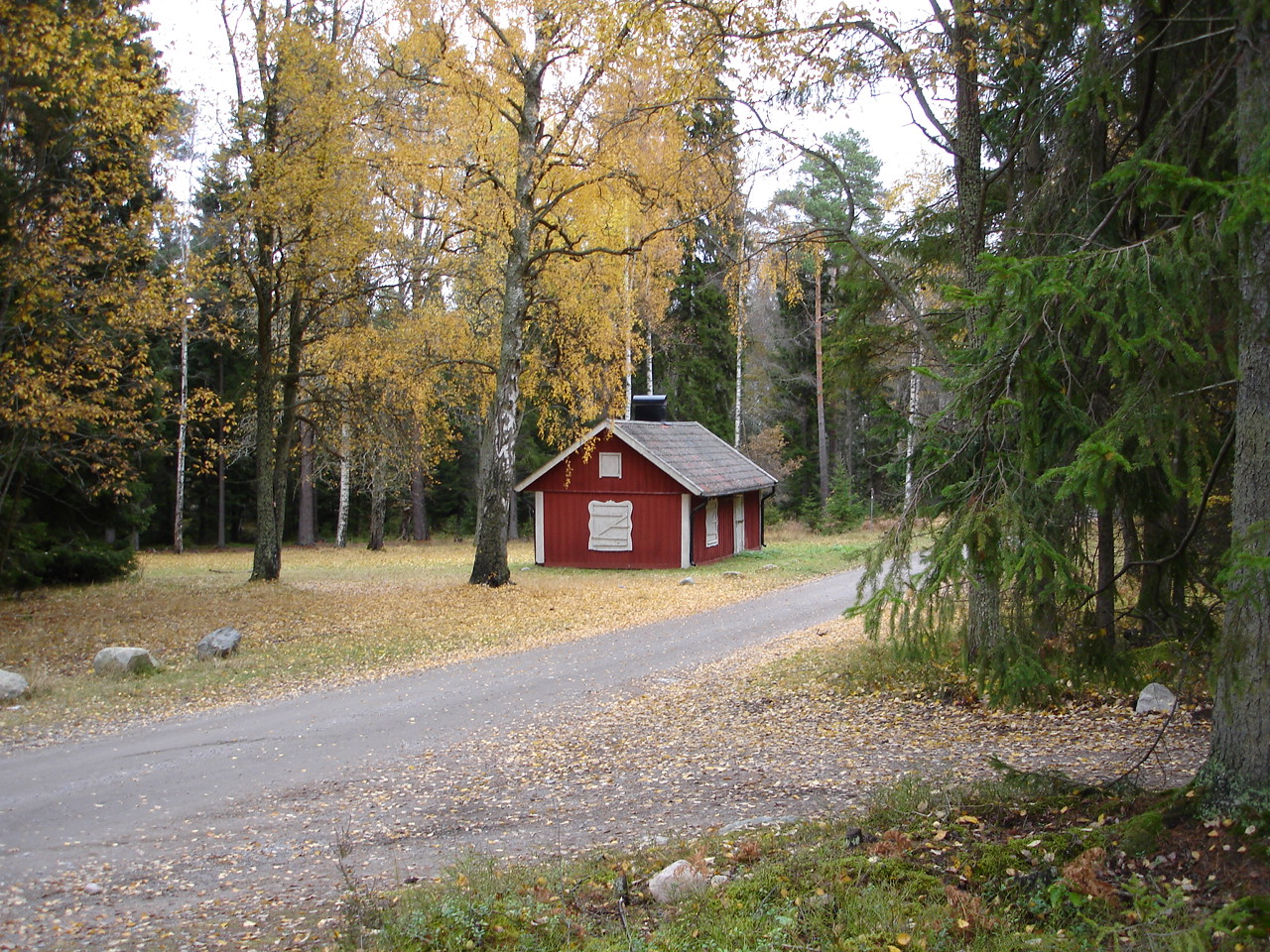 Avtal för övergripande skötsel och kommunikation gällande:
Skötsel, tillsyn och renhållning. Plogning, dammbindning, cykling, tältning, fördämningar, plocka skräp, skadat vilt, åverkan. 
Kontinuerlig kommunikation och dialog med allmänheten. 
Samverkan kring områdets natur- och kulturvärden samt allmänhetens tillgänglighet, vid bebyggelse och grönstrukturplanering, för att möjliggöra ett pedagogiskt projekt. 
Uppföljning av skötsel, information och kommunikation, områdets värde för rekreation, friluftsliv, natur- och kulturvärden, påverkan på Erstaviks verksamheter, samverkan med skolor och föreningar samt samverkan mellan kommunen och Erstavik.